46-1
These materials are by the Kongki Ka Project and are made available to you under the terms of the Creative Commons Attribution ShareAlike license 4.0.
You have permission to share and redistribute these materials in any format and to make reasonable revisions and adaptations of this translation, provided that:
You include the above licence and source information.
If you redistribute these materials or create derivatives, you must distribute your contributions under the same license as the original.
 
The Holy Bible, Berean Standard Bible, BSB is produced in cooperation with Bible Hub, Discovery Bible, OpenBible.com, and the Berean Bible Translation Committee. This text of God's Word has been dedicated to the public domain.
 
Tibetan text is from the Central Tibetan Bible translation by Central Asia Publishing. Used by permission
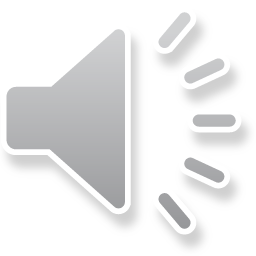 [Speaker Notes: Ch
46 Ascention & Pentacost
1. Great Commission/Ascension - Acts 1:1-8; Matthew 28:18-20; Acts 1:9-11 (Left
Top)
2. Receiving Holy Spirit - Acts 2:1-4 (Right Top)
3. Peter Addresses the crowd - Acts 2:5-41 (Right Bottom)
4. Community of Believers - Acts 2:42-47 (Left Bottom)]
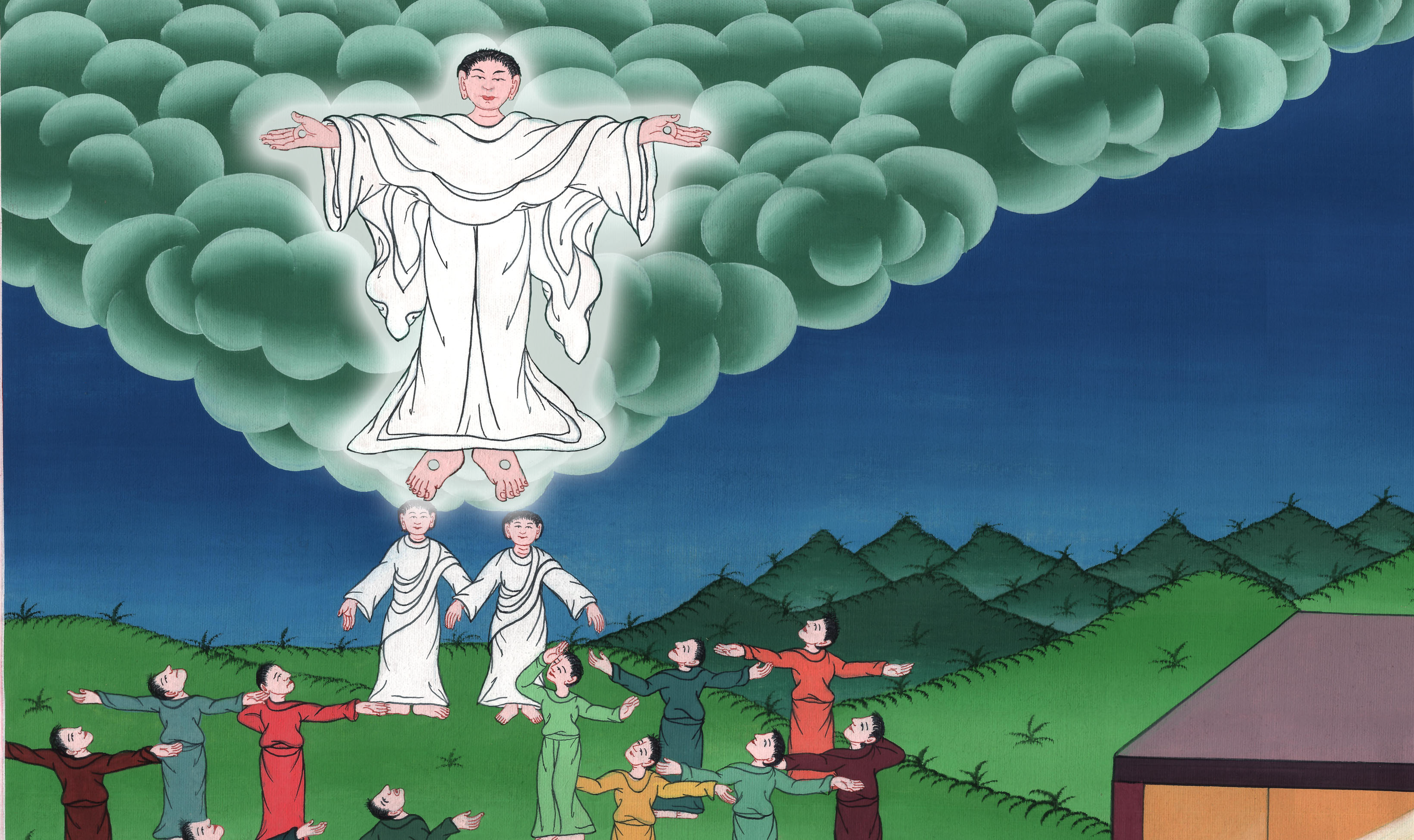 མད་ཐཱ 28, མཛད་པ 1
གཙོ་བོ་ཡེ་ཤུ་དཀོན་མཆོག་གི་ཞིང་ཁམས་སུ་འཕགས་པ།
མད་ཐཱ 28, མཛད་པ 1
གཙོ་བོ་ཡེ་ཤུ་དཀོན་མཆོག་གི་ཞིང་ཁམས་སུ་འཕགས་པ།
The Ascension - Acts 1:1-8; Matthew 28:18-20; Acts 1:9-11
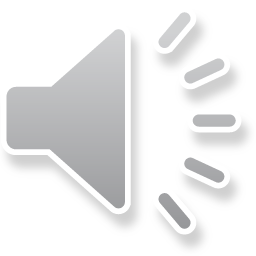 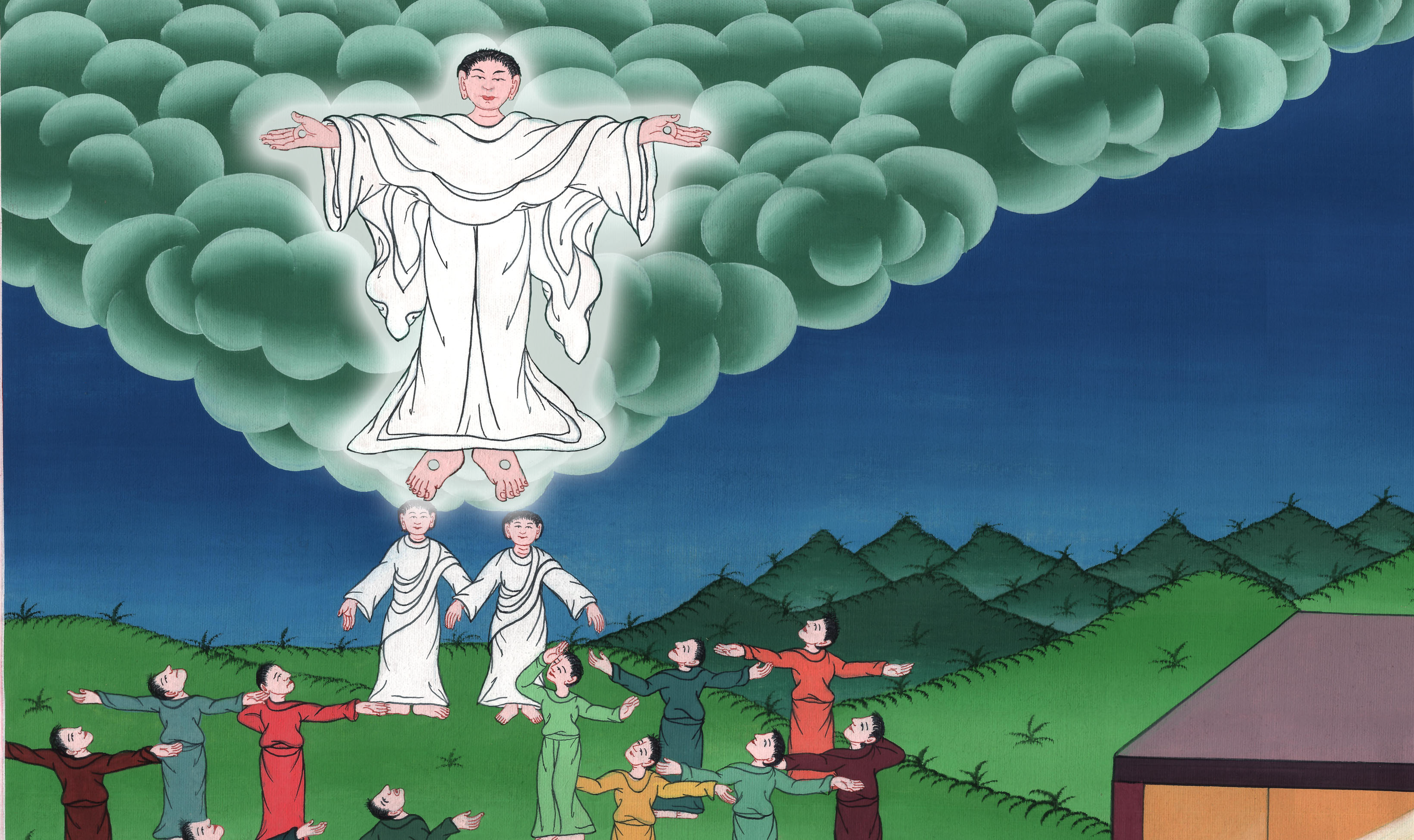 མཛད་པ 1
གཙོ་བོ་ཡེ་ཤུ་དཀོན་མཆོག་གི་ཞིང་ཁམས་སུ་འཕགས་པ།
This work is licensed under a Creative Commons Attribution-ShareAlike 4.0 International License
The book of Acts is written by the apostle Luke. It tells about what happened after Jesus went to heaven.
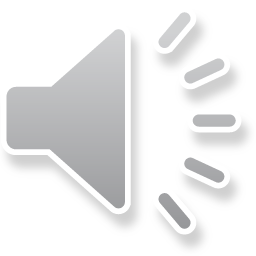 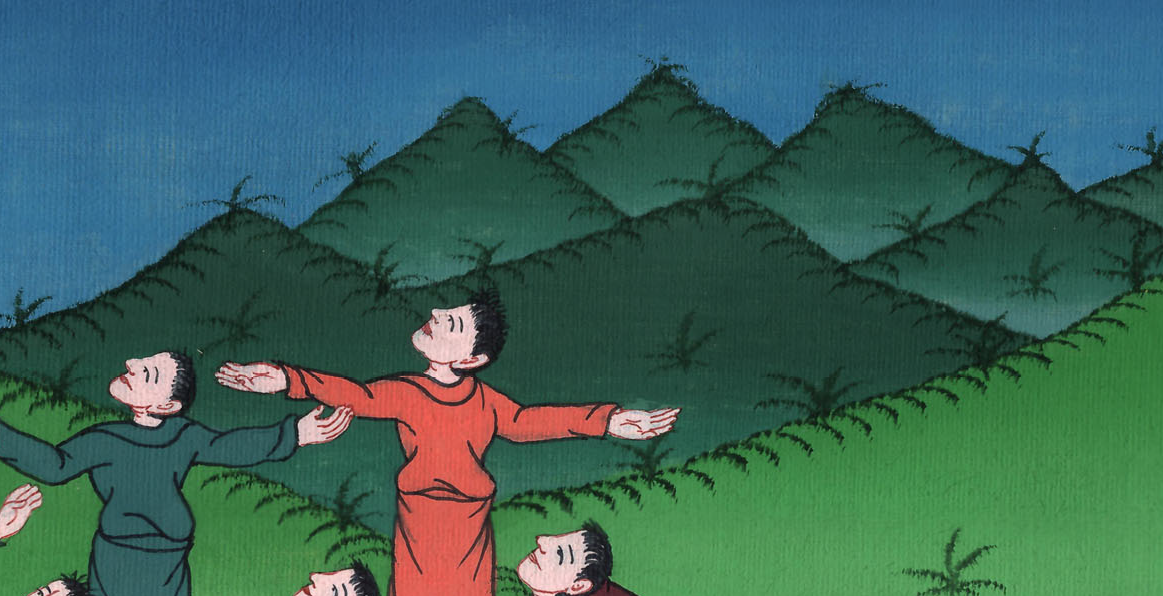 1In my first book, O Theophilus, I wrote about all that Jesus began to do and to teach, 2until the day He was taken up to heaven, after giving instructions through the Holy Spirit to the apostles He had chosen.
1-2ཀྱེ་མི་རྗེ་ཐེ་ཨོ་ཕི་ལུ། གཙོ་བོ་ཡེ་ཤུས་གང་མཛད་པ་དང་ཆོས་གང་གསུངས་པ་ཐམས་ཅད་འགོ་བརྩམས་པ་ནས་བཟུང༌། ཁོང་གིས་བདམས་པའི་སྐུ་ཚབ་རྣམས་ལ་དམ་པའི་ཐུགས་ཉིད་ཐོག་ནས་བཀའ་གནང་བའི་རྗེས་སུ་དཀོན་མཆོག་གི་ཞིང་ཁམས་ལ་མ་འཕགས་པའི་ཉིན་མོའི་བར་དུ། ངས་མདོ་དང་པོར་བཀོད།
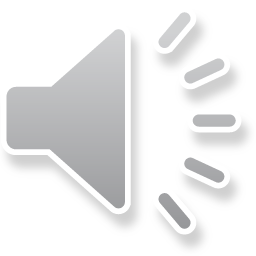 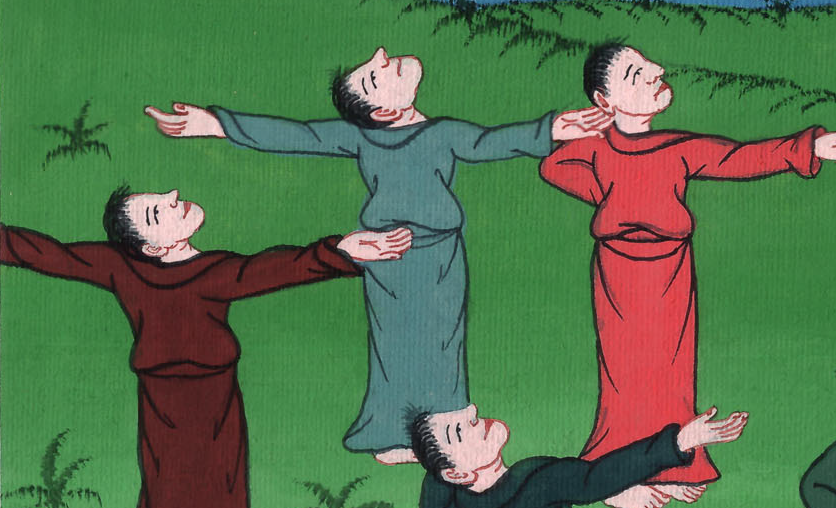 མཛད་པ 1:1,2
3སྡུག་བསྔལ་མྱོང་བའི་རྗེས་སུ་ཁོང་འཆི་བ་ནས་སླར་གསོན་དུ་གྱུར་བའི་ར་སྤྲོད་མང་པོ་སྐུ་ཚབ་རྣམས་ལ་གསལ་པོར་བསྟན་ཞིང༌། ཉིན་བཞི་བཅུའི་རིང་ཁོང་གིས་ཁོ་ཚོར་མངོན་པར་མཛད་དེ་དཀོན་མཆོག་གི་རྒྱལ་སྲིད་ཀྱི་སྐོར་གསུངས།
3After His suffering, He presented Himself to them with many convincing proofs that He was alive. He appeared to them over a span of forty days and spoke about the kingdom of God.
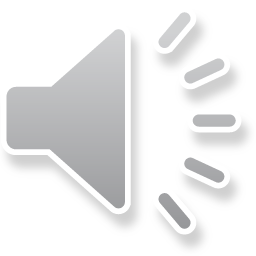 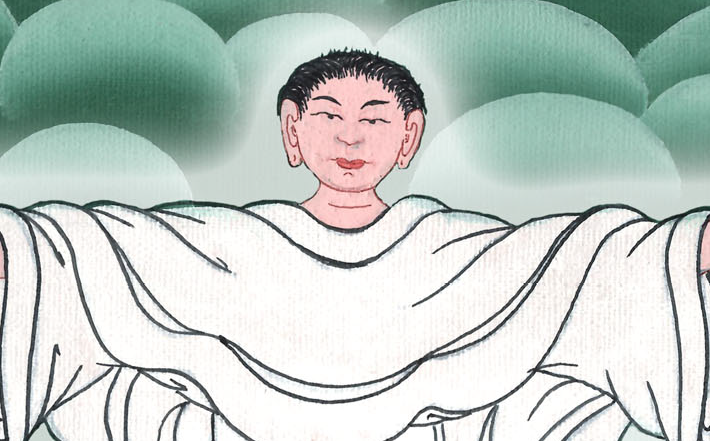 མཛད་པ 1:3
4ཡང་ཁོ་ཚོ་དང་མཉམ་དུ་བཞུགས་པའི་དུས་ཤིག་ལ་ཁོང་གིས་“ངས་ཁྱེད་ཚོར་སྔར་བཤད་པ་ལྟར་ངའི་ཡབ་ཀྱིས་ཞལ་ཆད་གནང་བ་དེ་མ་འགྲུབ་པའི་བར་དུ་ཡེ་རུ་ཤ་ལེམ་གྲོང་ཁྱེར་ནས་མ་བྲལ་བར་སྒུག་སྟེ་སྡོད་ཅིག
4And while they were gathered together, He commanded them: “Do not leave Jerusalem, but wait for the gift the Father promised, which you have heard Me discuss.
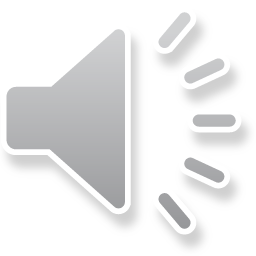 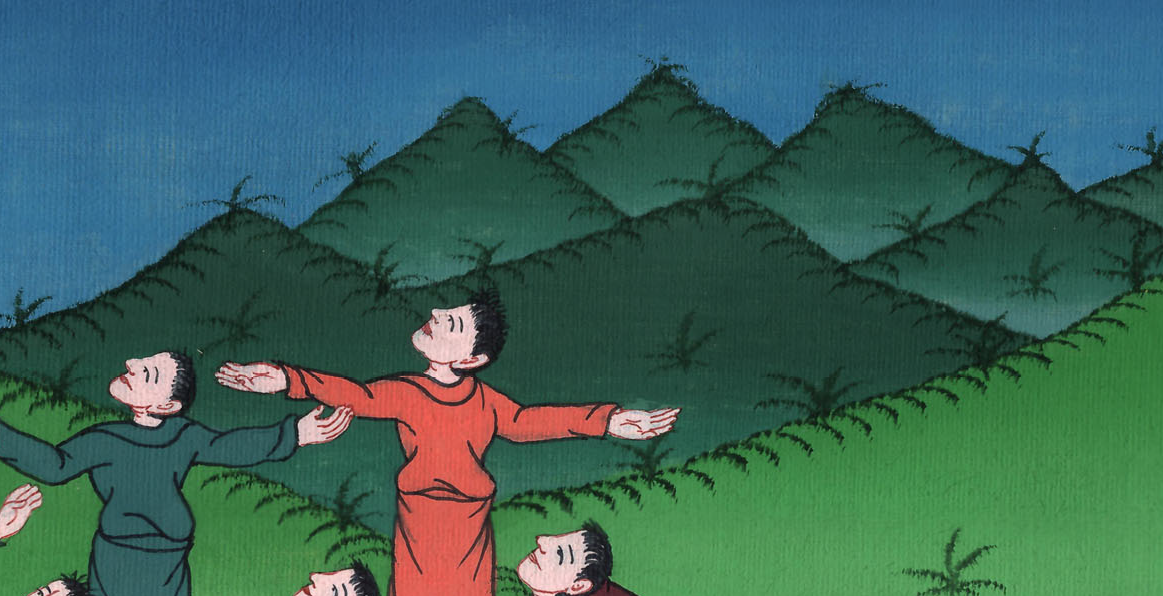 མཛད་པ 1:4
5ཡོ་ཧ་ནན་གྱིས་ཆུ་ཡིས་ཁྲུས་གསོལ་གནང་བ་རེད། འོན་ཀྱང་ཉིན་མང་པོ་མ་འགོར་བར་ཁྱེད་རྣམས་ལ་དམ་པའི་ཐུགས་ཉིད་ཀྱིས་ཁྲུས་གསོལ་གནང་བར་འགྱུར་”ཞེས་གསུངས།
5For John baptized with water, but in a few days you will be baptized with the Holy Spirit.”
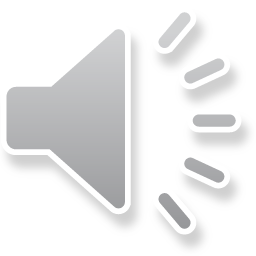 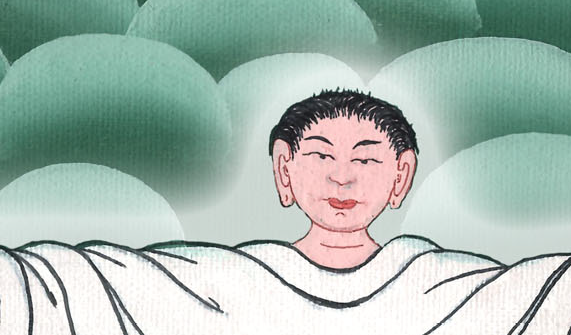 མཛད་པ 1:5
6ཡང་ལྷན་དུ་འཛོམས་ནས་ཁོ་ཚོས་ཡེ་ཤུ་ལ་“གཙོ་བོ། ད་ཁྱེད་ཀྱིས་ཡ་ཧུ་དཱ་པའི་རྒྱལ་སྲིད་སླར་གསོ་མཛད་དམ་”ཞེས་དྲིས་པས།
6So when they came together, they asked Him, “Lord, will You at this time restore the kingdom to Israel?”
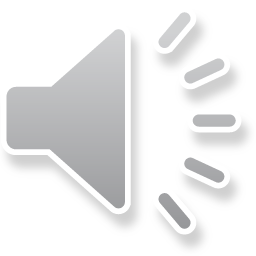 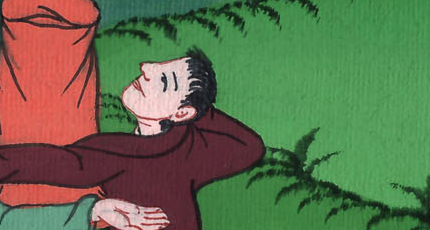 མཛད་པ 1:6
7ལན་དུ་ཁོང་གིས་“ཡབ་ཀྱིས་རང་གི་དབང་ཆ་ལ་བརྟེན་ནས་བཀོད་པའི་དུས་དང་ནམ་དུས་ནི་ཁྱེད་ཀྱིས་ཤེས་པར་མི་རུང༌།
7Jesus replied, “It is not for you to know times or seasons that the Father has fixed by His own authority.
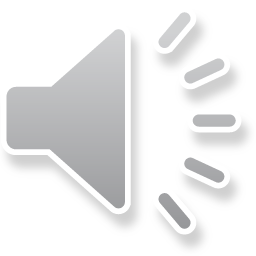 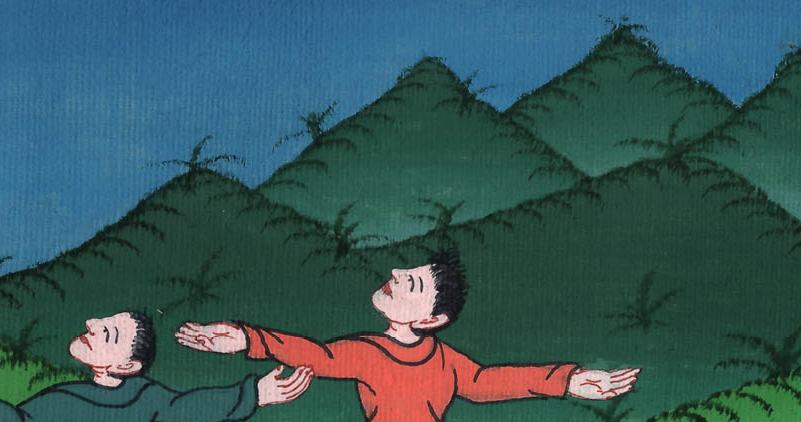 མཛད་པ 1:7
8ཡང་དམ་པའི་ཐུགས་ཉིད་ཁྱེད་རྣམས་ལ་འབབ་པའི་ཚེ་ཁྱེད་ཚོར་ནུས་མཐུ་འཐོབ་པས། ཡེ་རུ་ཤ་ལེམ་དང༌། ཡ་ཧུ་དཱ་ཡུལ་ཡོངས། ས་མར་ཡཱ་ཡུལ། ས་གཞི་མཐའ་མའི་བར་དུ་ངའི་དཔང་པོ་ཡིན་པར་འགྱུར་”ཞེས་གསུངས་པའི་རྗེས་སུ།
8But you will receive power when the Holy Spirit comes upon you, and you will be My witnesses in Jerusalem, and in all Judea and Samaria, and to the ends of the earth.”
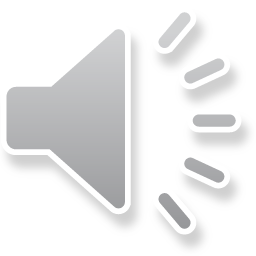 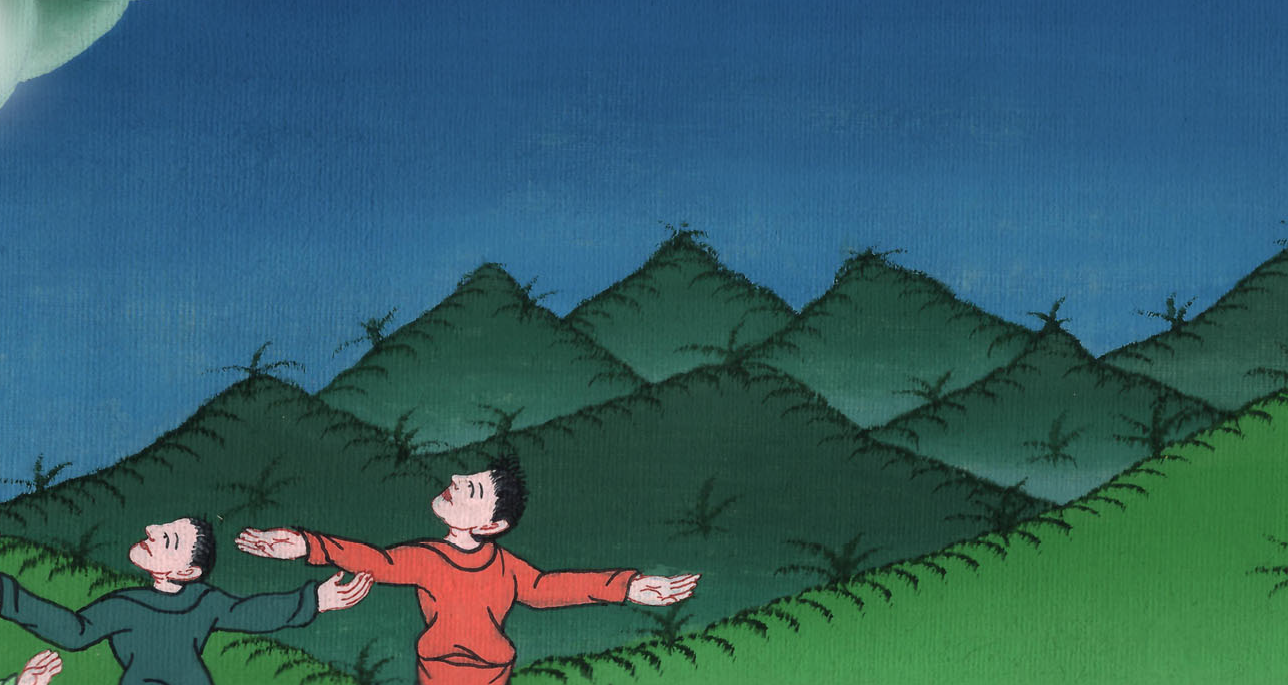 མཛད་པ 1:8
9ཁོ་ཚོའི་མཐོང་སར་ཁོང་ཡར་འཕགས་ནས་སྤྲིན་པ་ཞིག་གིས་ཁོང་བསུས་ཏེ་མི་མཐོང་བར་གྱུར།
9After He had said this, they watched as He was taken up, and a cloud hid Him from their sight.
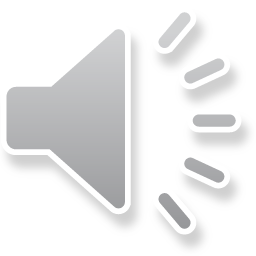 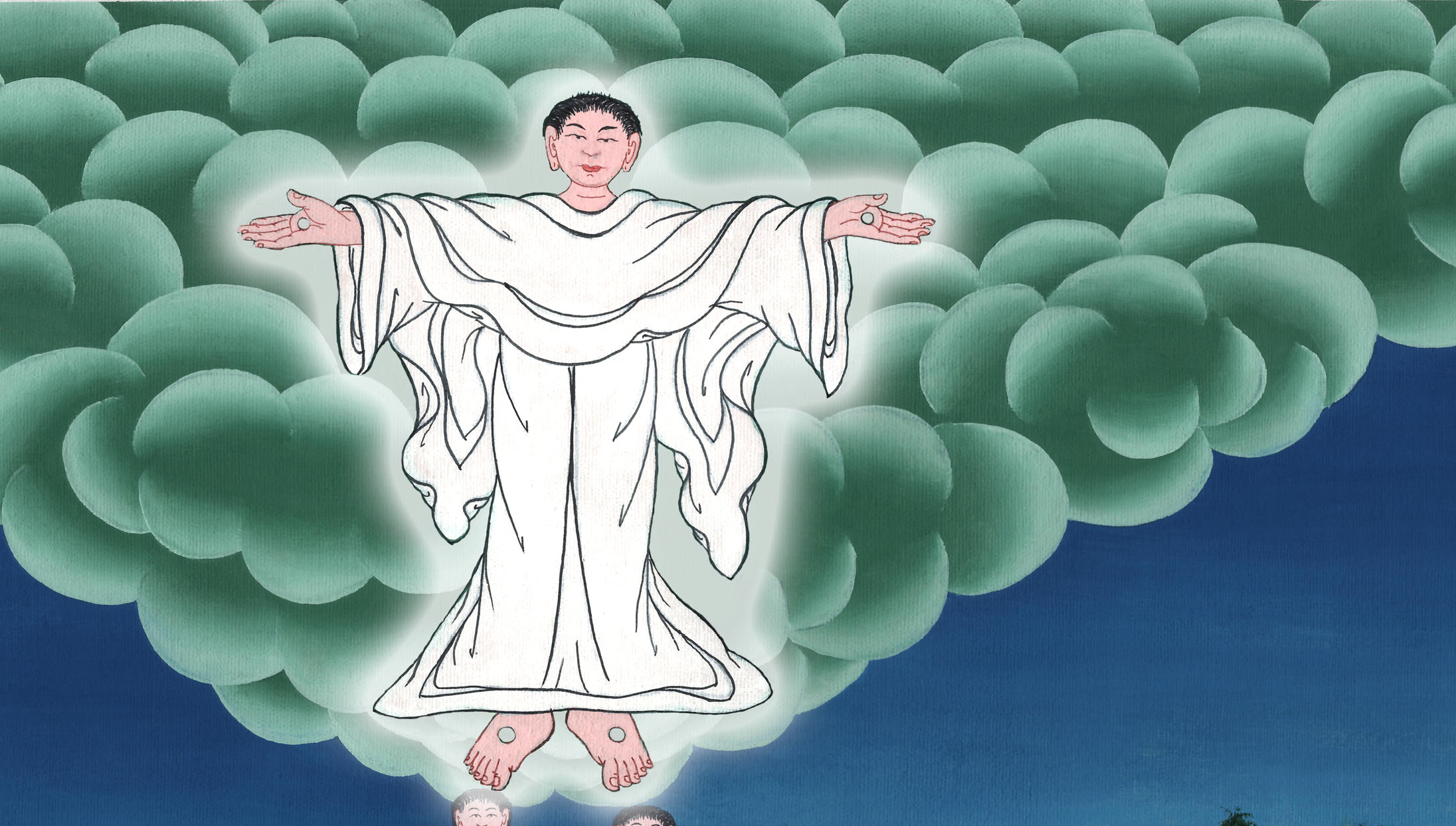 མཛད་པ 1:9
10ཁོ་ཚོས་ནམ་མཁའི་ཕྱོགས་སུ་ནན་གྱིས་བལྟས་ཏེ་ཁོང་ཡར་ཕེབས་དུས་གློ་བུར་དུ་གོས་དཀར་པོ་གྱོན་པའི་མི་གཉིས་དེ་ཚོའི་འགྲམ་དུ་ཐོན།
10They were looking intently into the sky as He was going, when suddenly two men dressed in white stood beside them.
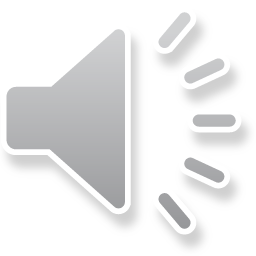 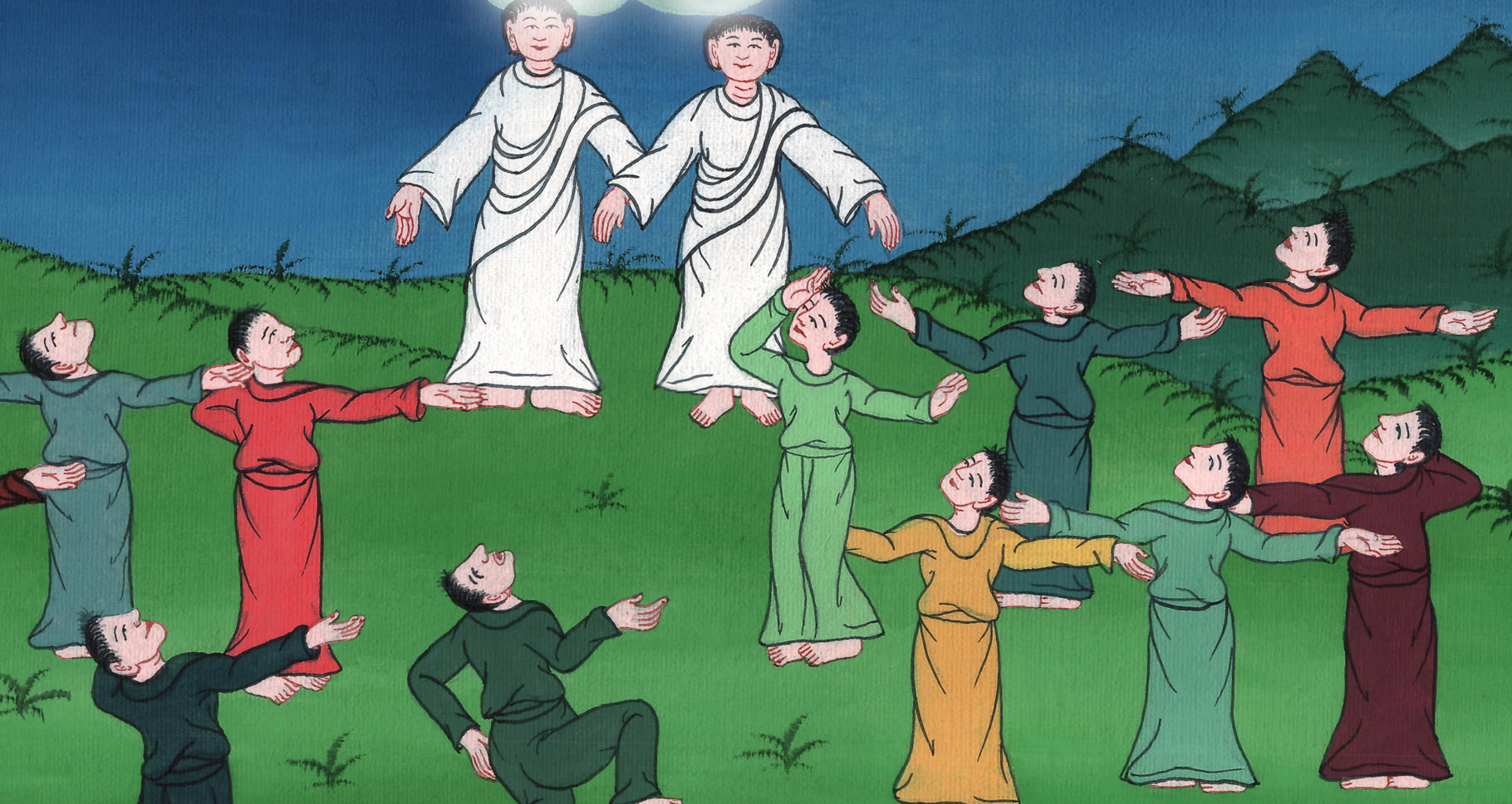 མཛད་པ 1:10
11ཁོང་ཚོས་“ཀྱེ་ག་ལིལ་པ་རྣམས། ཅིའི་ཕྱིར་བསྡད་དེ་ནམ་མཁའི་ཕྱོགས་སུ་ལྟ། ཁྱེད་ཚོའི་མདུན་ནས་དཀོན་མཆོག་གི་ཞིང་ཁམས་སུ་ཡར་འཕགས་པ་གཙོ་བོ་ཡེ་ཤུ་ཉིད། ཇི་ལྟར་ཞིང་ཁམས་སུ་འཕགས་པ་མཐོང་བ་བཞིན། དེ་ལྟར་ཕྱིར་ལོག་ཕེབས་ངེས་ཡིན་”ཞེས་གསུངས།
11“Men of Galilee,” they said, “why do you stand here looking into the sky? This same Jesus, who has been taken from you into heaven, will come back in the same way you have seen Him go into heaven.”
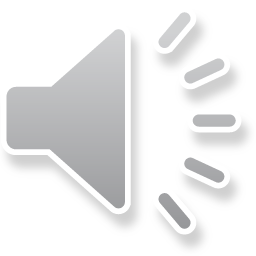 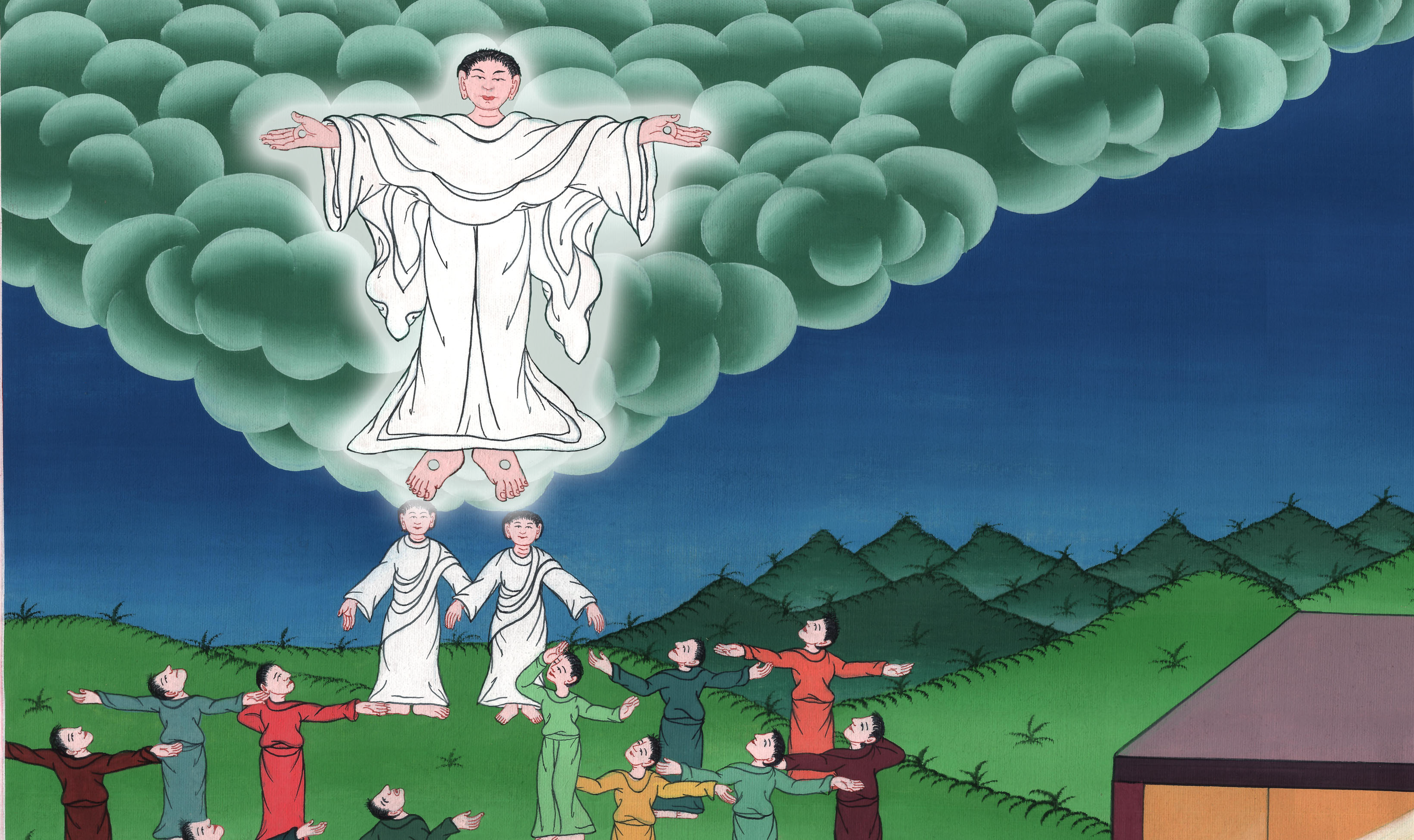 མཛད་པ 1:11